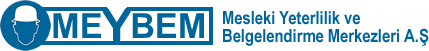 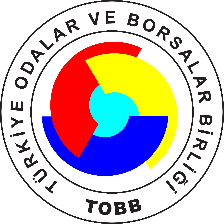 TOBB MEYBEM Mesleki Yeterlilik ve Belgelendirme Merkezleri
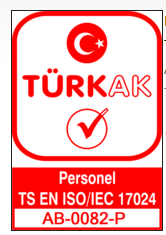 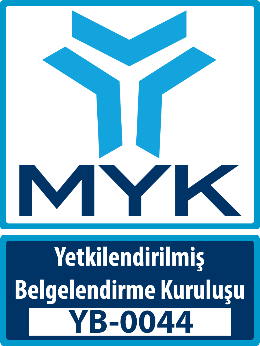 2 Şubat 2017
1
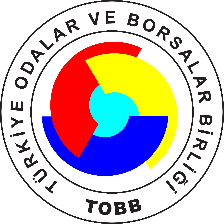 Gündem
TOBB MEYBEM
İnşaat Sektöründeki Çalışmalar
Ulusal Meslek Standartları ve Ulusal Yeterlilikler
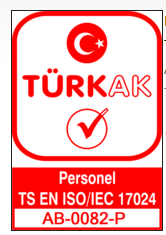 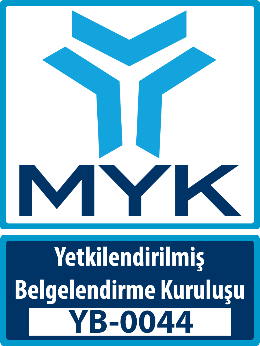 2
İstihdamın yüzde 51’i tehlikeli ve çok tehlikeli işlerde çalışıyor
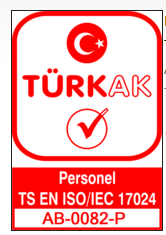 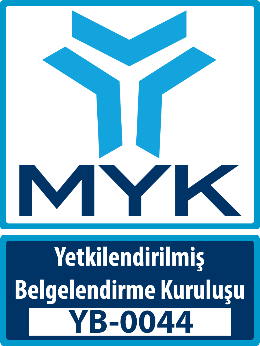 3
Kaynak: SGK, 2014
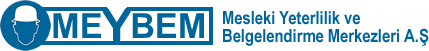 Mesleki Yeterlilik Belgesi zorunluluğu
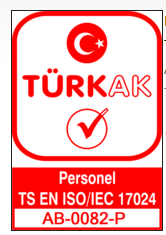 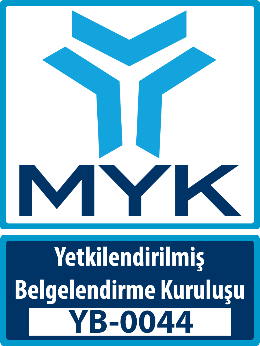 4
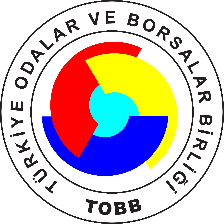 MYK Mesleki Yeterlilik Belgesi Zorunluluğu
5544 sayılı MYK Kanunu ile;
Tehlikeli ve çok tehlikeli işlerde mesleki yeterlilik belgesi zorunlu hale geldi

Şu an 48 meslekte zorunlu

İş müfettişlerince yapılan denetimlerde belgesiz her bir çalışana, her bir ay için 500 TL idari para cezası kesilecek
 40 meslek için denetimler 1 Ocak 2017’de başlıyor.
5
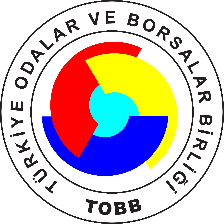 48 meslekte zorunluluk
1. Tebliğ : 25 Mayıs 2015
40 meslekte MYK belgesi zorunlu hale getirildi           * İnşaat, Otomotiv, Kaynak, Doğalgaz
1 yıllık geçiş süreci doldu (25 Mayıs 2016)

2. Tebliğ:  24 Mart 2016
8 meslekte zorunluluk
1 yıllık geçiş süreci verildi (24 Mart 2017)
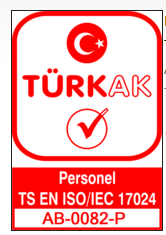 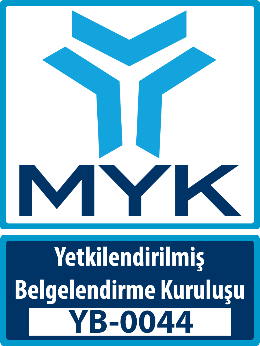 6
7
8
2. Tebliğde yer alan meslekler:
9
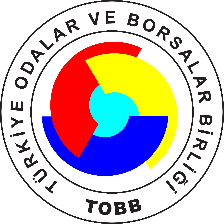 MEYBEM ve Faaliyetleri
365 Oda ve Borsamızla, MYK mesleki yeterlilik belgelerini tabana yayıyoruz

Şuan 123 Odamızda, MEYBEM ve MYK temsilcisi aktif olarak çalışıyor

Türkiye’nin her yerinde sınav yapıyoruz

İnşaat, Metal, Makine ve Asansör alanında 19 meslekte sınav ve belgelendirme yapıyoruz

13 alanda daha kapsam genişletiyoruz
Metal, Otomotiv, İnşaat
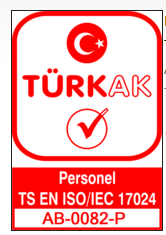 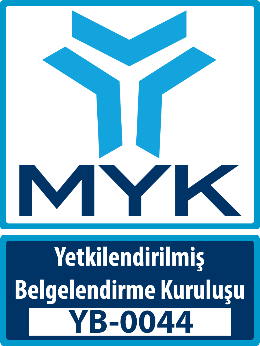 10
[Speaker Notes: ÇSGB ile işbirliğimizin artarak devam etmesini ümit ediyoruz. Çünkü:]
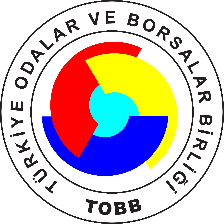 Faaliyet Alanları : İnşaat Grubu
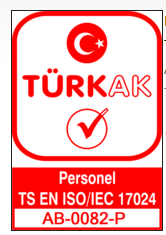 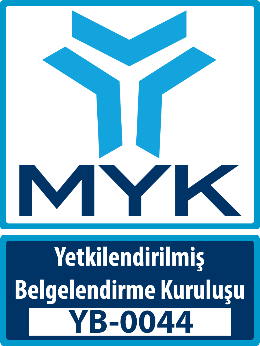 11
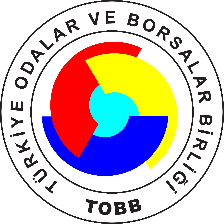 Faaliyet Alanları : Metal Grubu
Faaliyet Alanları : Makine Grubu
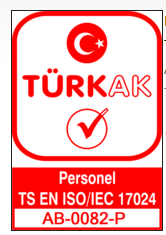 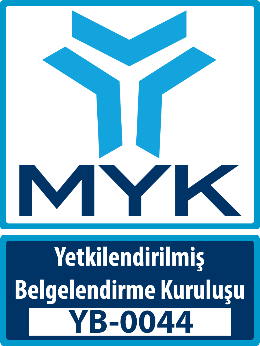 12
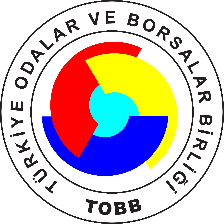 Faaliyet Alanları : Asansör Grubu
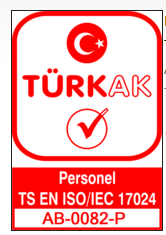 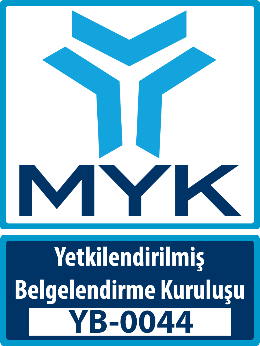 13
MEYBEM Sınav Haritası
Sadece 7 ayda, 40’tan fazla ilde 4.000 den fazla belgelendirme
İnşaat ustalarının %20’si MEYBEM tarafından belgelendirildi
[Speaker Notes: ÇSGB ile işbirliğimizin artarak devam etmesini ümit ediyoruz. Çünkü:]
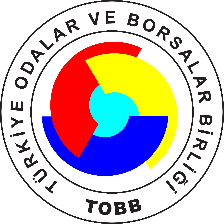 İnşaat Mesleki Yeterlilik Faaliyetleri
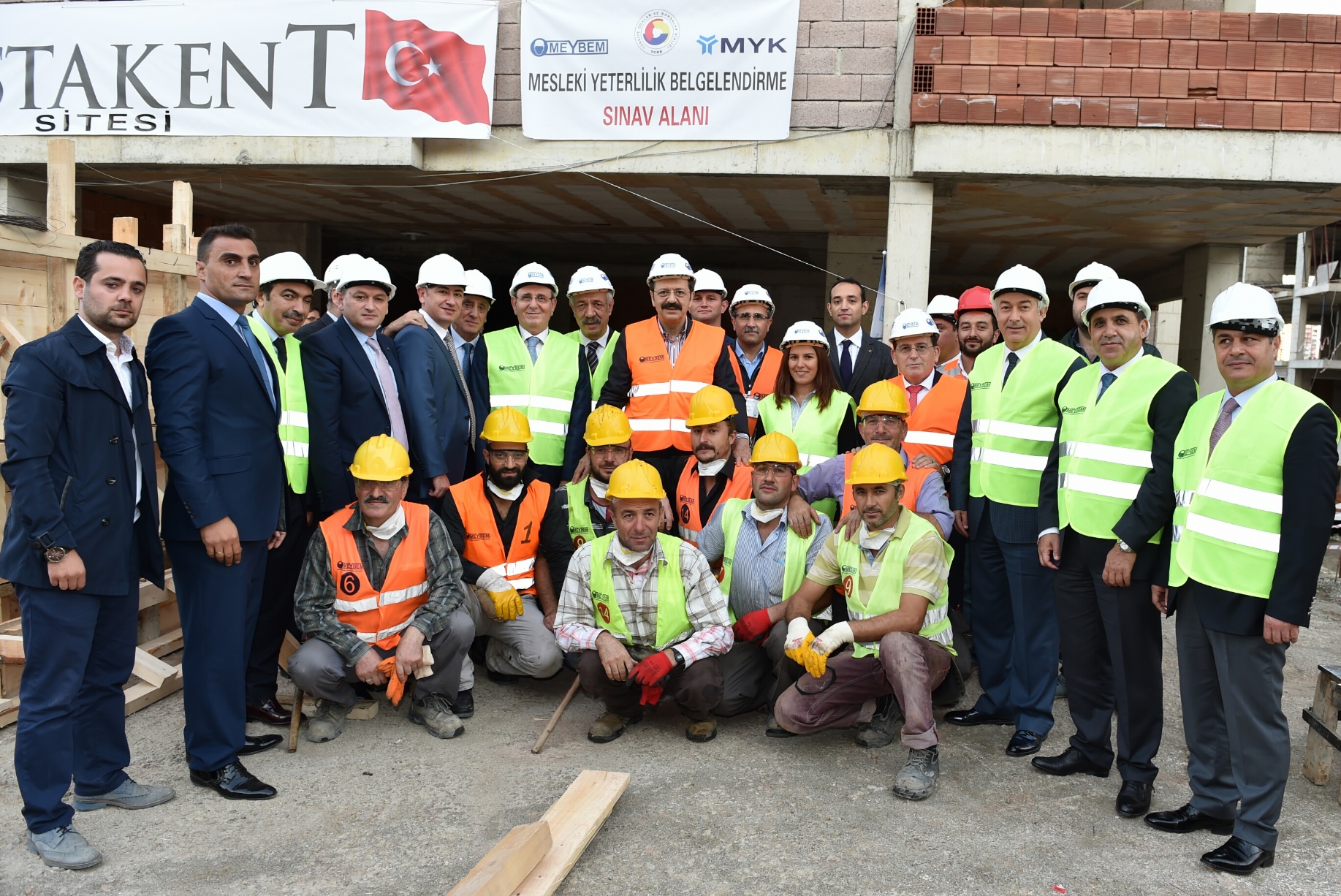 15
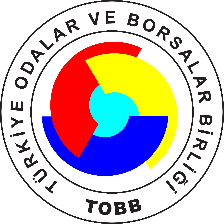 Sınavlardan Görüntüler -I
Ahşap Kalıpçı
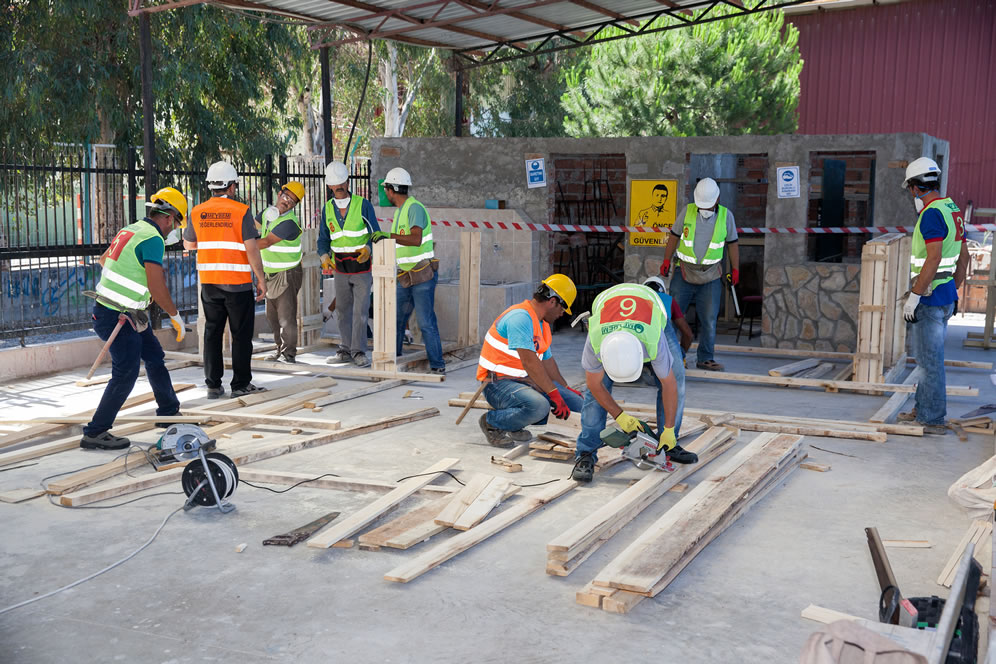 16
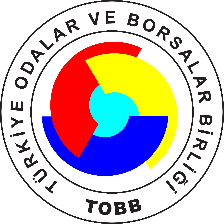 Sınavlardan Görüntüler - IV
17
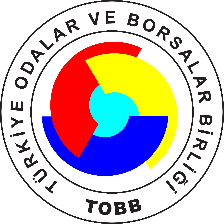 Sınavlardan Görüntüler -XI
Seramik Karo Kaplamacısı
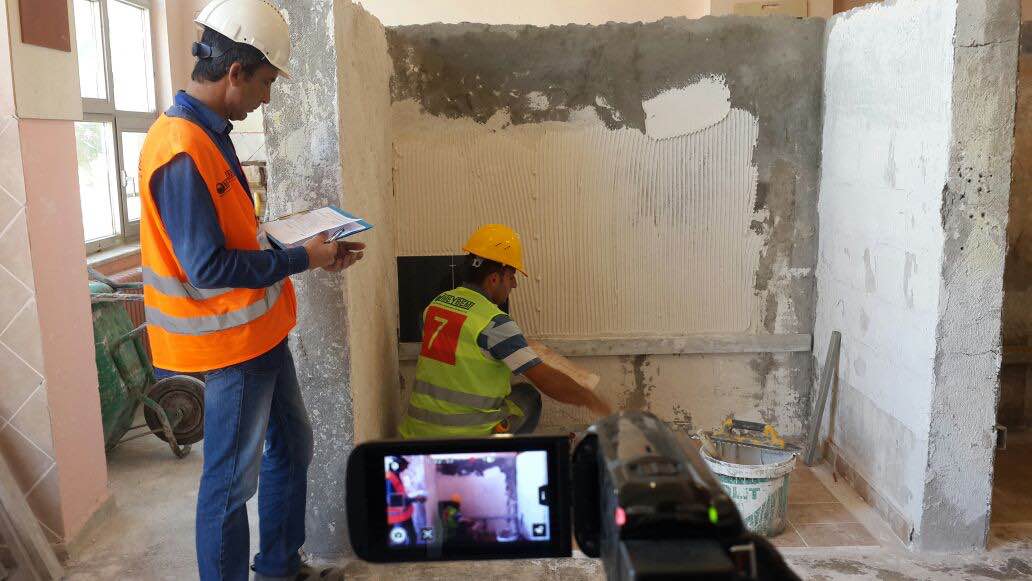 18
İskele Kurulum Elemanı Seviye 3
Teorik Sınav / Çoktan Seçmeli
İş Sağlığı ve Güvenliği Bilgisi
Mesleki Bilgi (Örn: İskele Kurulumu, Sökümü)

Uygulamalı Sınav
İş Sağlığı ve Güvenliği Uygulamaları
KKD’ler (Emniyet kemeri)

İskele Kurulumu ve Sökümü
TSE onaylı ekipmanlar/iskeleler
Galvaniz kaplamalı
Güvenlikli Flanşlı İskele Sistemi (Merdivenli platform dahil)
(Boyalı, TSE onaylı olmayan iskelelerde sınav yapılmaz)
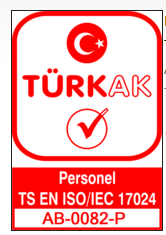 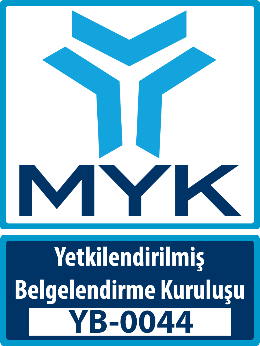 19
[Speaker Notes: ÇSGB ile işbirliğimizin artarak devam etmesini ümit ediyoruz. Çünkü:]
İskele Kurulum Elemanı Seviye 3
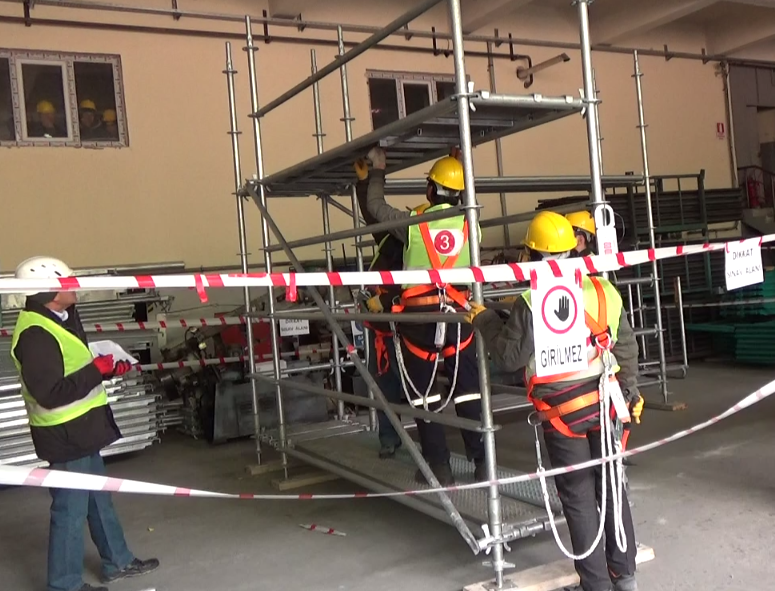 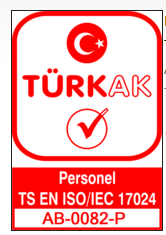 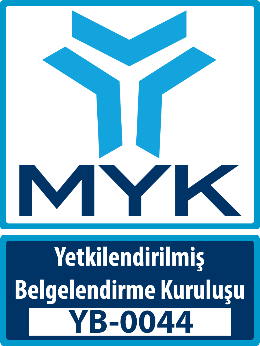 20
[Speaker Notes: ÇSGB ile işbirliğimizin artarak devam etmesini ümit ediyoruz. Çünkü:]
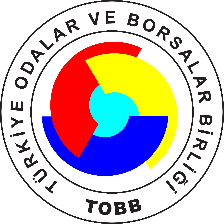 Sınavlar Nerede Yapılabilir?
Meslek Liseleri
Bireysel taleplerde
Sınav ekipmanları adaydan
Temrinlik malzemeler MEYBEM’den

Firma şantiye/fabrika/eğitim merkezi vb.
Kurumsal taleplerde
Sınav ve temrinlikler firmadan
Önemli KKD’ler MEYBEM’den

Ticaret ve Sanayi Odası
Teorik ve mülakat sınavları
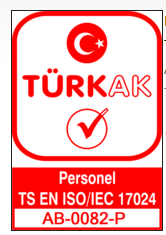 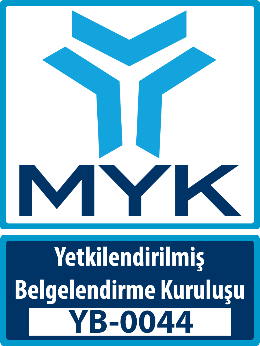 21
[Speaker Notes: ÇSGB ile işbirliğimizin artarak devam etmesini ümit ediyoruz. Çünkü:]
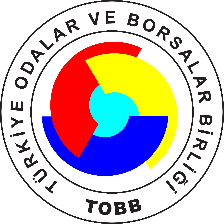 Belge Çeşitleri
Mesleki Yeterlilik Belgesi: Tüm birimlerden Başarılı olan kişilere verilir.

Birim Başarı Belgesi: Sadece başarılı olunan birimleri gösteren belgedir.

Aday, başarısız olduğu birimden, ücretsiz olarak 2 defa sınava girebilir (1 yıl içerisinde)
22
MESLEKİ YETERLİLİK BELGESİ
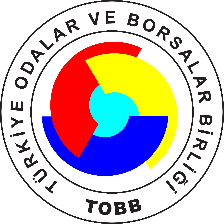 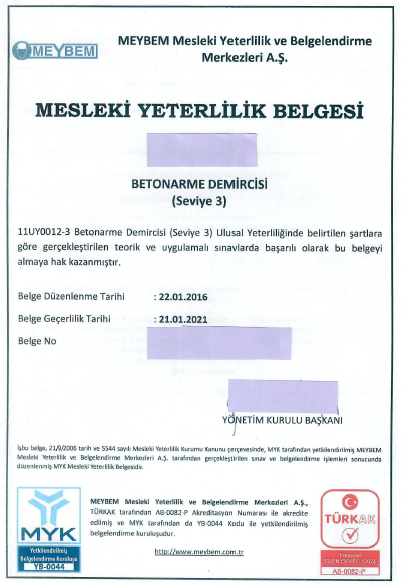 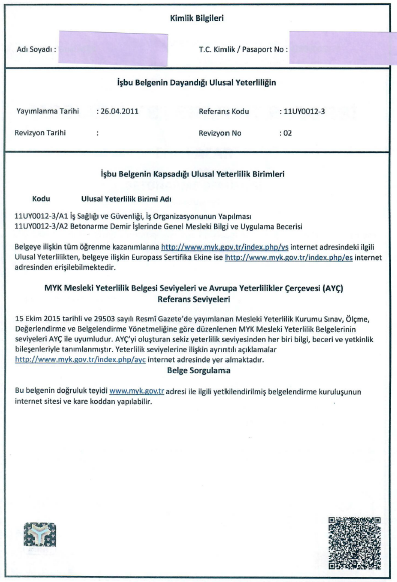 23
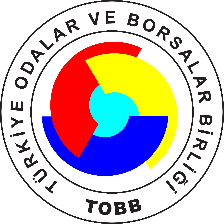 İşveren ne kazanacak?
SGK Teşviki
Mevcut Çalışan: Mevcut çalışan belge alırsa, firma SGK işveren primini 12 ay ödemiyor.
Yeni İstihdam: Belgesi olan işçi işe alınırsa, firma SGK işveren primini 54 ay ödemiyor.
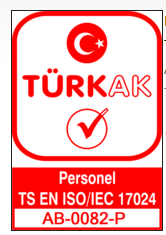 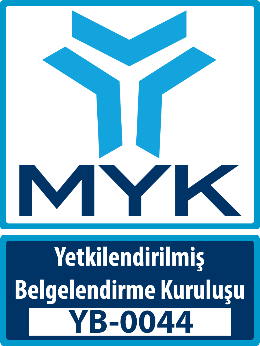 SAYGILARIMIZLA+ 90 312 218 26 20www.meybem.comwww.meybem.com.trinfo@meybem.com.trwww.twitter.com/meybem_
25